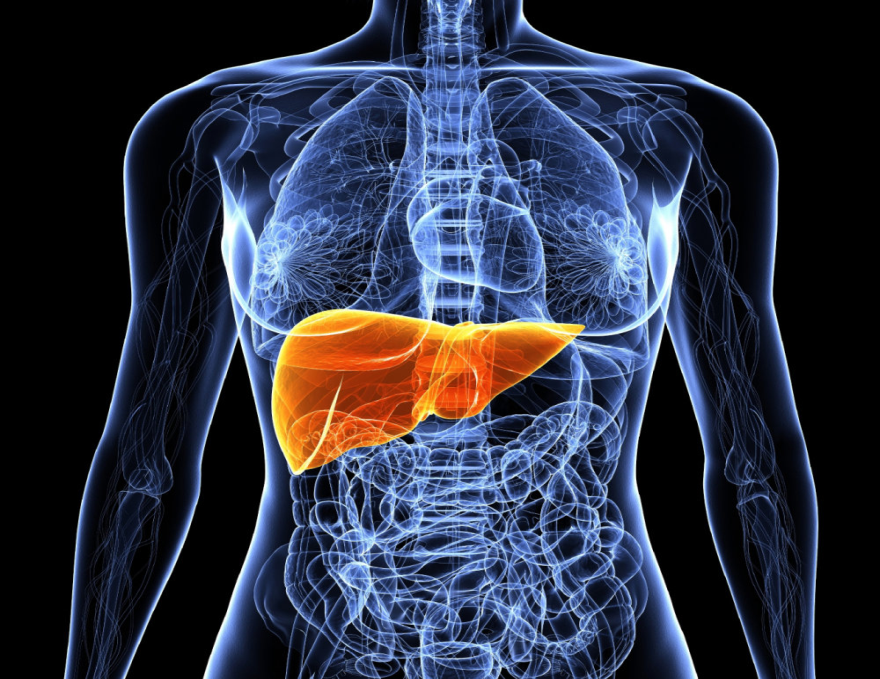 Care of the Client with Liver Cirrhosis – Week 12
NURS 2830 – Winter 2018
C. Walker 
Revised by P. MacNeill
Revised from K. McLaughlin 2016
Concepts
Comfort
Epidemiology
Healing
Spirituality
Hope
Learning Outcomes:
Understand cirrhosis as a disorder of the liver

Understand the nursing care of the client with cirrhosis including cause, nursing assessment, labs, and nursing interventions
Cirrhosis of the Liver
Chronic progressive disease of the liver characterized by extensive degeneration and destruction of the liver cells 

Disorganized regeneration of liver cells

Fibrous connective tissue …. obstruct bile and blood flow
Abnormal blood vessels and bile ducts

Lobular structure disorganized which impedes blood flow


        Cell necrosis and eventual scar tissue
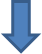 Cirrhosis of the Liver
Men twice as likely as women

Highest incidence: 
40-60 years of age
Cirrhosis: Cause
Subjective Assessment – Cirrhosis
Subjective Data: Cirrhosis of the Liver
Often insidious development 

Early symptoms:
Objective Data: Liver Cirrhosis
Late: 

Jaundice

Skin lesions

Hematological problems

Endocrine disturbances

Peripheral neuropathy

Early:
Lab Values
AST
ALT
Alk phosphatase
Albumin
Bilirubin
Coagulation 
Ammonia 
CBC
Electrolytes 

Diagnostics – liver ultrasound, biopsy
Liver Cirrhosis
Complications:

Portal hypertension 

Ascites 

Hepatic encephalopathy 

Esophageal varices

Splenomegaly
Complications of Cirrhosis:Portal Hypertension
Impaired blood flow due to increased resistance and/degeneration of liver tissue
Sluggish blood flow         pressure in portal circulation and systemic circulation
Esophageal varices – dilated veins at lower end of esophagus
Ascites – 3rd spacing in peritoneum
Complications of Cirrhosis:Hepatic Encephalopathy
Elevated serum ammonia levels 
Symptoms range from mild to severe

Classic sign – asterixis 

Treatment:
Correct precipitating factors